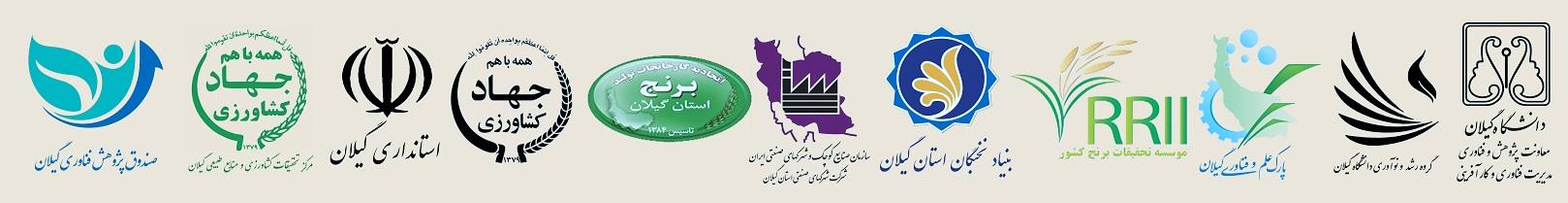 عنوان ایده/ محصول
1
شکل مرتبط در این قسمت اضافه شود
رویداد سرمایه گذاری ایده های نوآورانه تولید، فرآوری و بازاریابی برنج و محصولات دانش بنیان مرتبط /  5 بهمن 1401 /  مرکز نوآوری دانشگاه گیلان
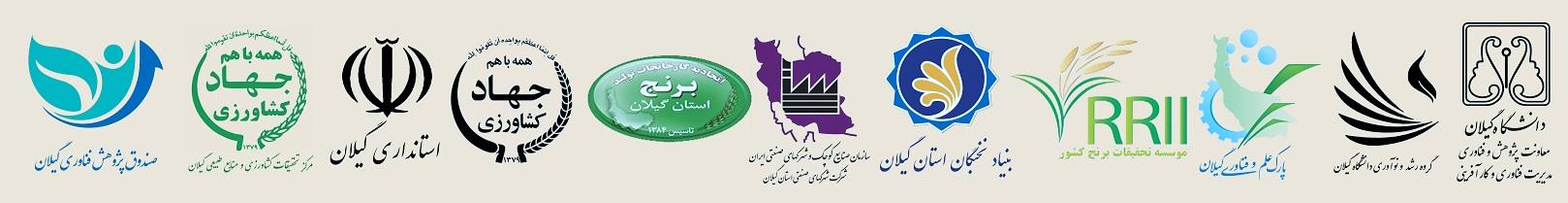 2
مشکل موجود، راه‏حل و معرفی ایده
.......................................
رویداد سرمایه گذاری ایده های نوآورانه تولید، فرآوری و بازاریابی برنج و محصولات دانش بنیان مرتبط /  5 بهمن 1401 /  مرکز نوآوری دانشگاه گیلان
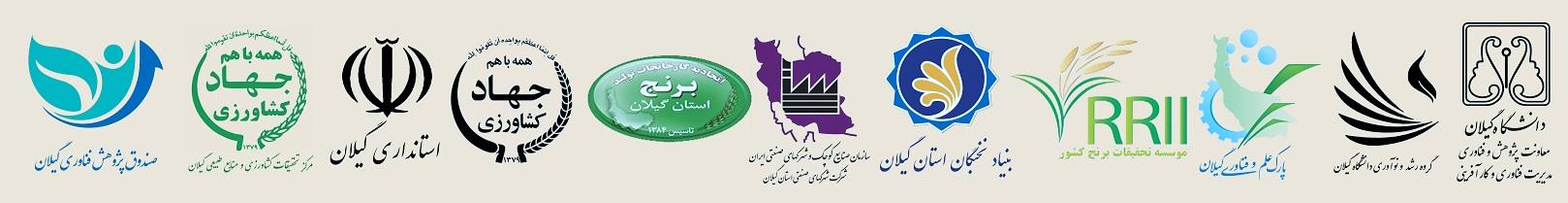 بازار هدف و مشتریان بالقوه طرح
3
..................................................
..................................................
..................................................
..................................................
رویداد سرمایه گذاری ایده های نوآورانه تولید، فرآوری و بازاریابی برنج و محصولات دانش بنیان مرتبط /  5 بهمن 1401 /  مرکز نوآوری دانشگاه گیلان
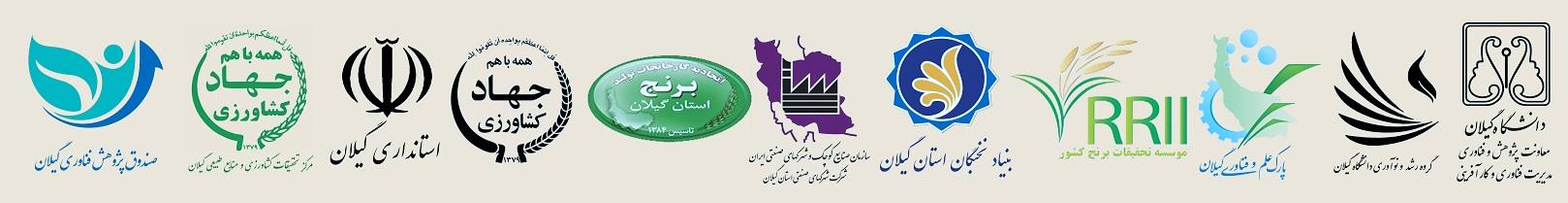 اندازه بازار داخلی و بین‏المللی (ريال/دلار)
4
..................................................
رویداد سرمایه گذاری ایده های نوآورانه تولید، فرآوری و بازاریابی برنج و محصولات دانش بنیان مرتبط /  5 بهمن 1401 /  مرکز نوآوری دانشگاه گیلان
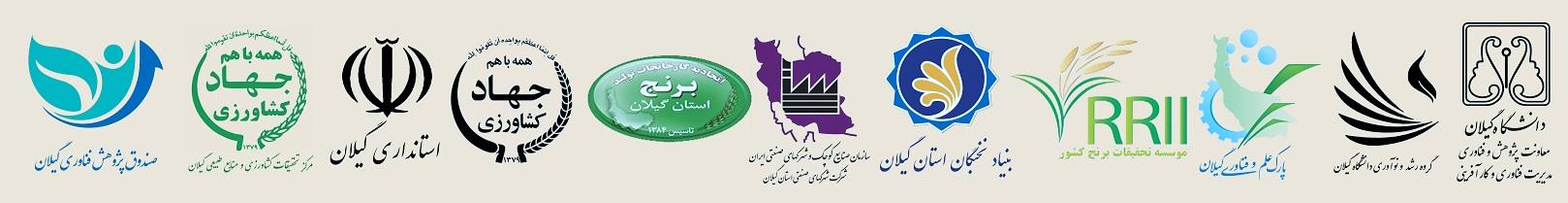 فرآیند اجرایی و مراحل‏ پیاده سازی طرح
5
..................................................
رویداد سرمایه گذاری ایده های نوآورانه تولید، فرآوری و بازاریابی برنج و محصولات دانش بنیان مرتبط /  5 بهمن 1401 /  مرکز نوآوری دانشگاه گیلان
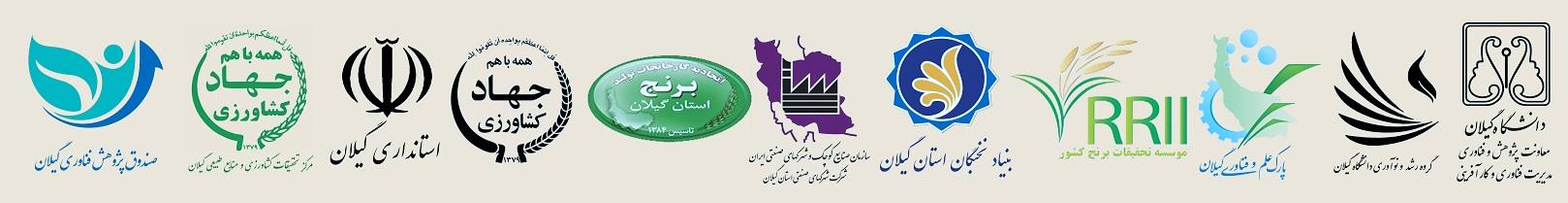 سرمایه مورد نیاز و گزینه‌های مشارکت مالی
6
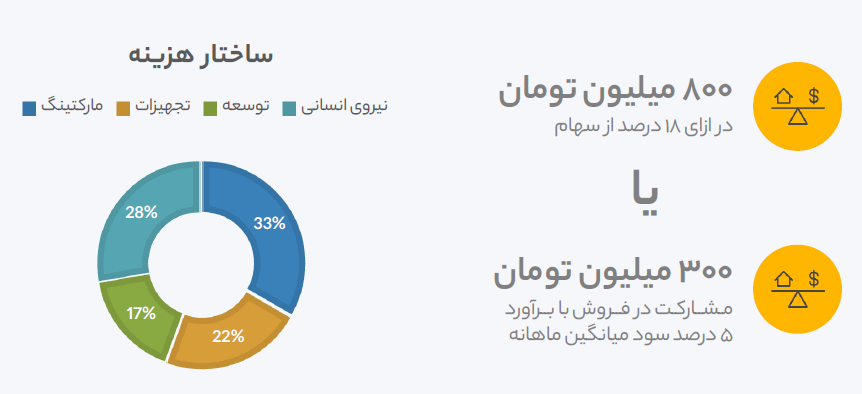 مثال
رویداد سرمایه گذاری ایده های نوآورانه تولید، فرآوری و بازاریابی برنج و محصولات دانش بنیان مرتبط /  5 بهمن 1401 /  مرکز نوآوری دانشگاه گیلان
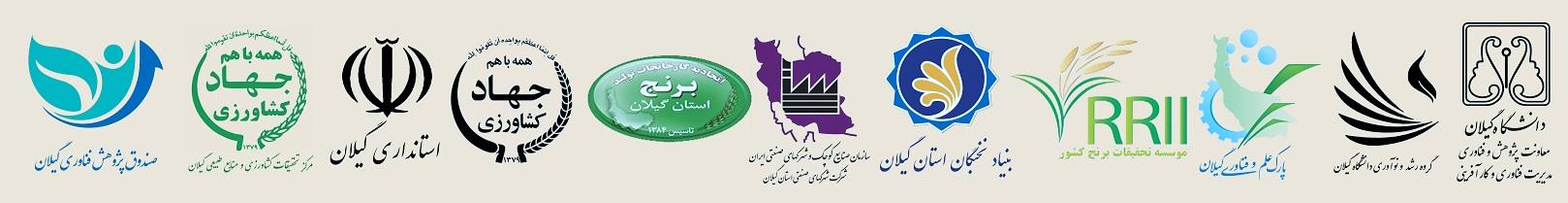 شاخص‌های مالی پیش‌بینی شده طرح
7
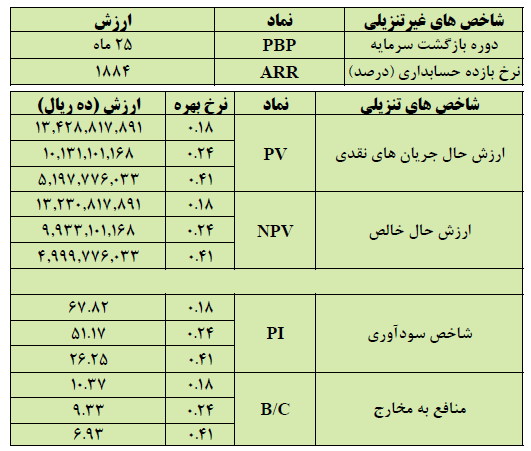 مثال
رویداد سرمایه گذاری ایده های نوآورانه تولید، فرآوری و بازاریابی برنج و محصولات دانش بنیان مرتبط /  5 بهمن 1401 /  مرکز نوآوری دانشگاه گیلان
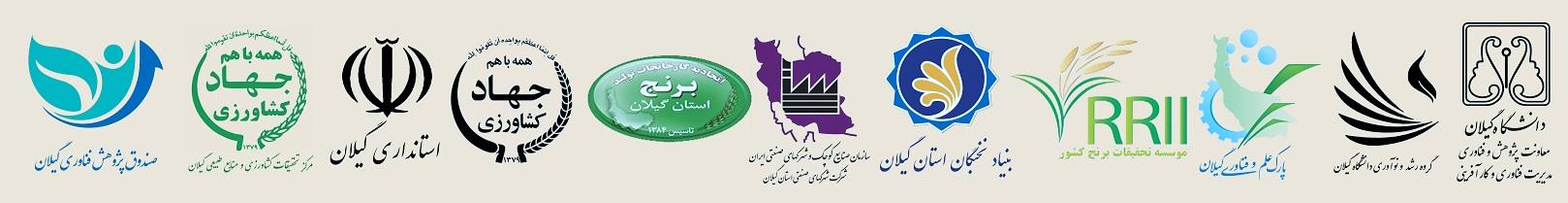 معرفی تیم و راه‌های ارتباطی
8
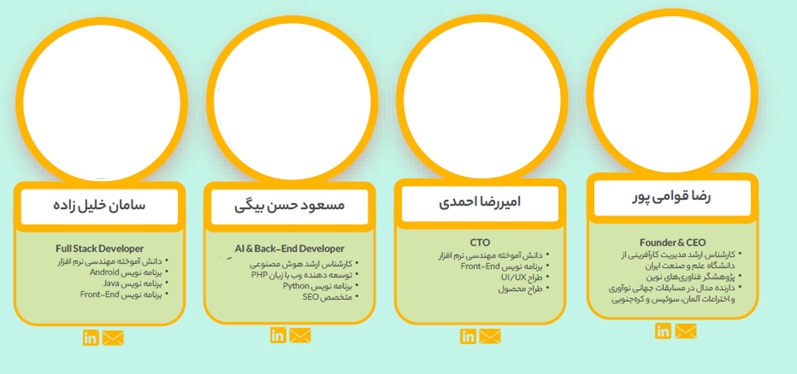 مثال
رویداد سرمایه گذاری ایده های نوآورانه تولید، فرآوری و بازاریابی برنج و محصولات دانش بنیان مرتبط /  5 بهمن 1401 /  مرکز نوآوری دانشگاه گیلان